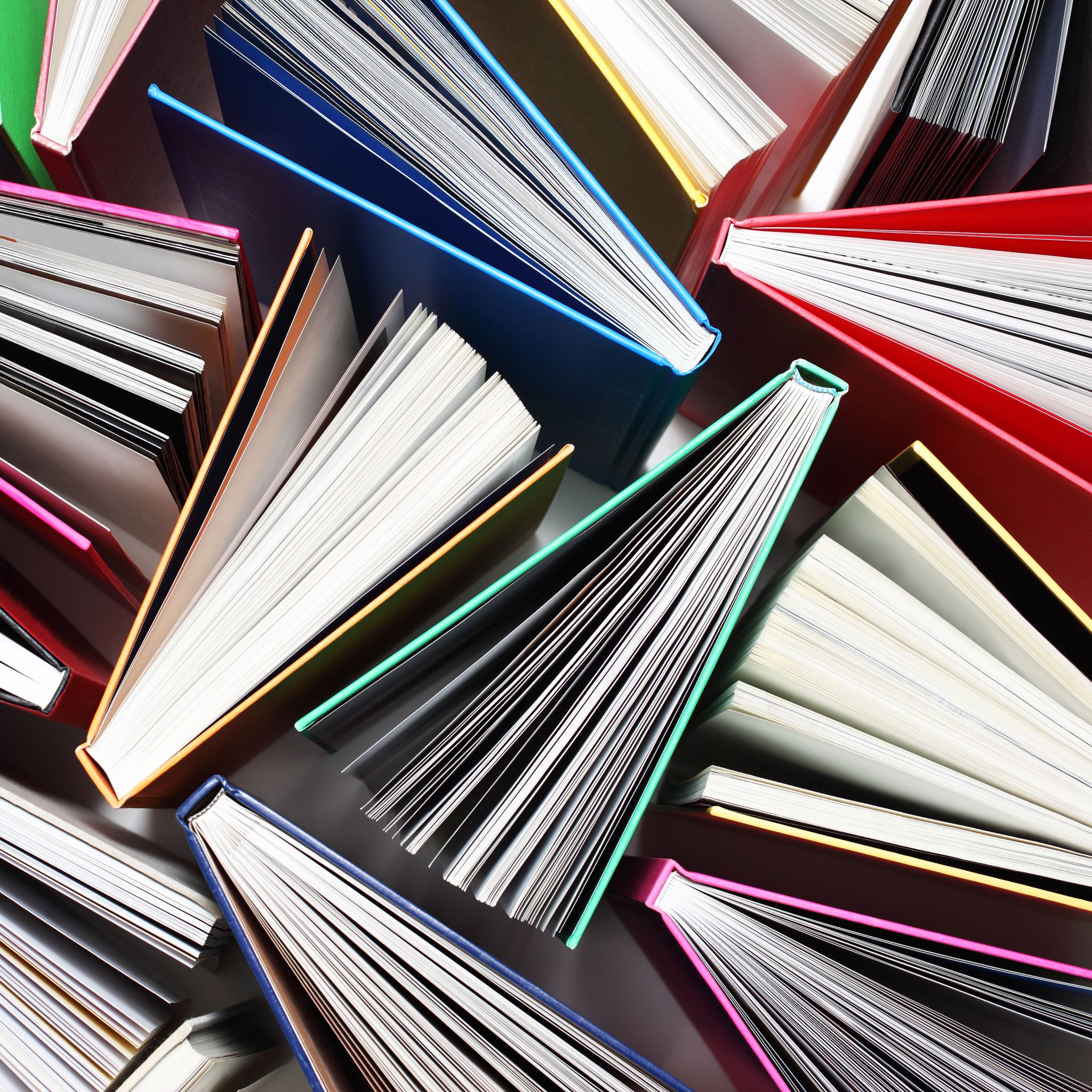 COMMERCIAL BOOKS
"Commercial books" are the accounting records and documents that merchants must keep according to the Turkish Commercial Code, which include ledgers, inventories, and other documents reflecting their financial transactions.
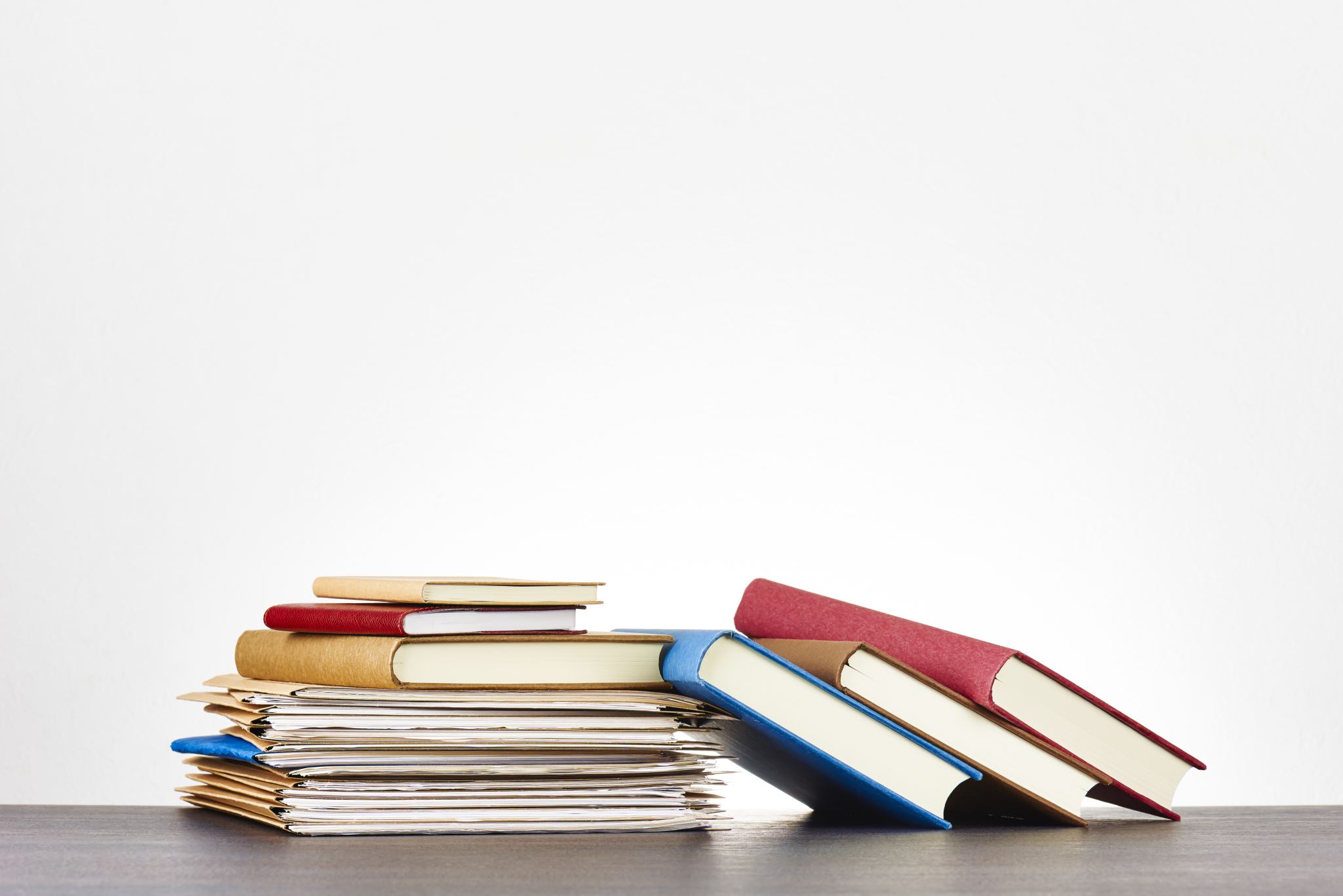 A. The Scope (Elements) of the Commercial Bookkeeping Obligation
"The scope (elements) of the commercial bookkeeping obligation" defines the specific requirements and components of maintaining commercial books under the Turkish Commercial Code, including the types of records and documents that must be kept and the rules for their maintenance.
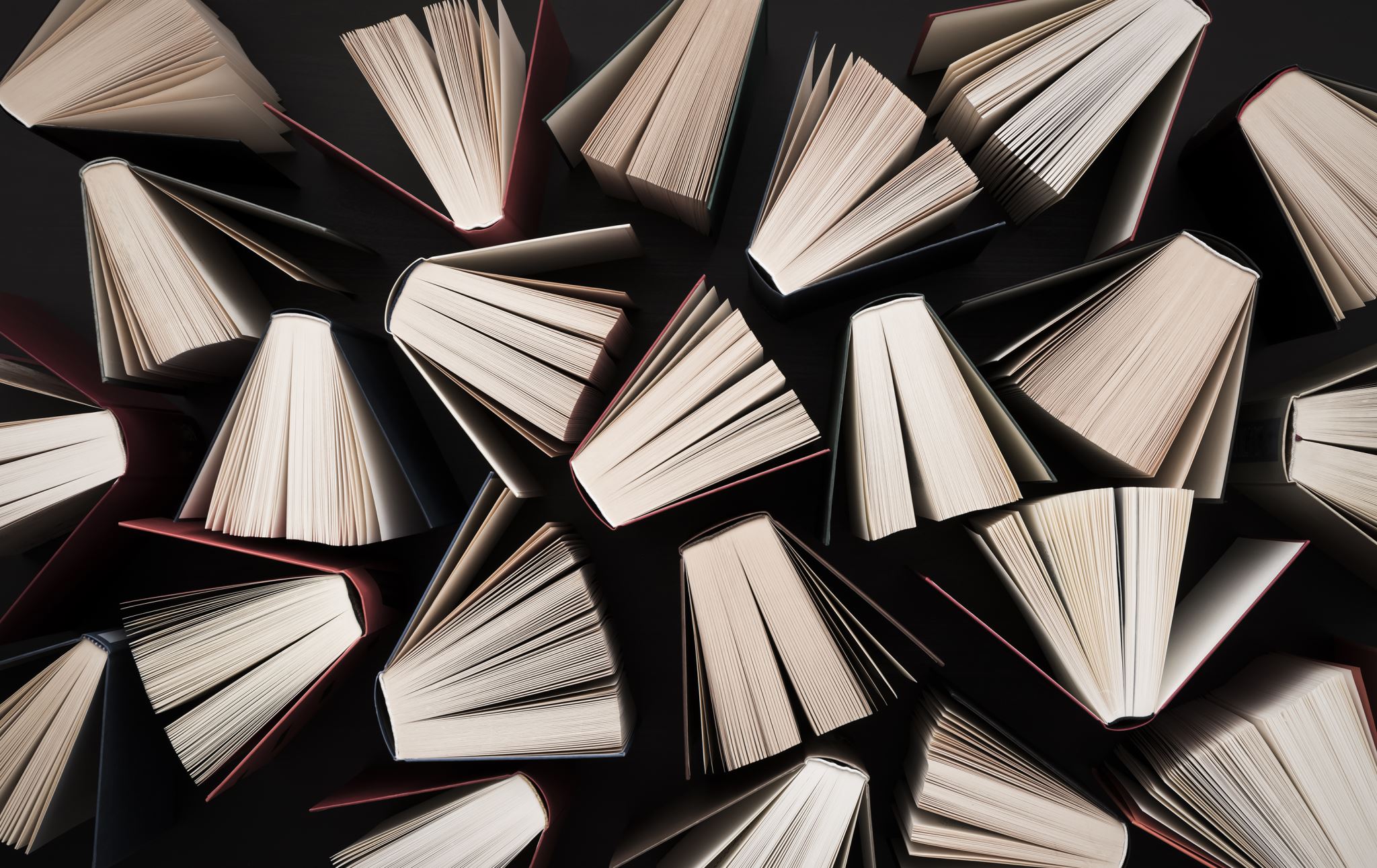 B. Preserving the Commercial Books
"Preserving the commercial books" refers to the obligation of merchants to keep their accounting records and documents in a safe and organized manner, in accordance with the Turkish Commercial Code. This includes ensuring that the books are kept for the required period of time, typically five years, and that they are stored securely to prevent loss, damage, or unauthorized access.
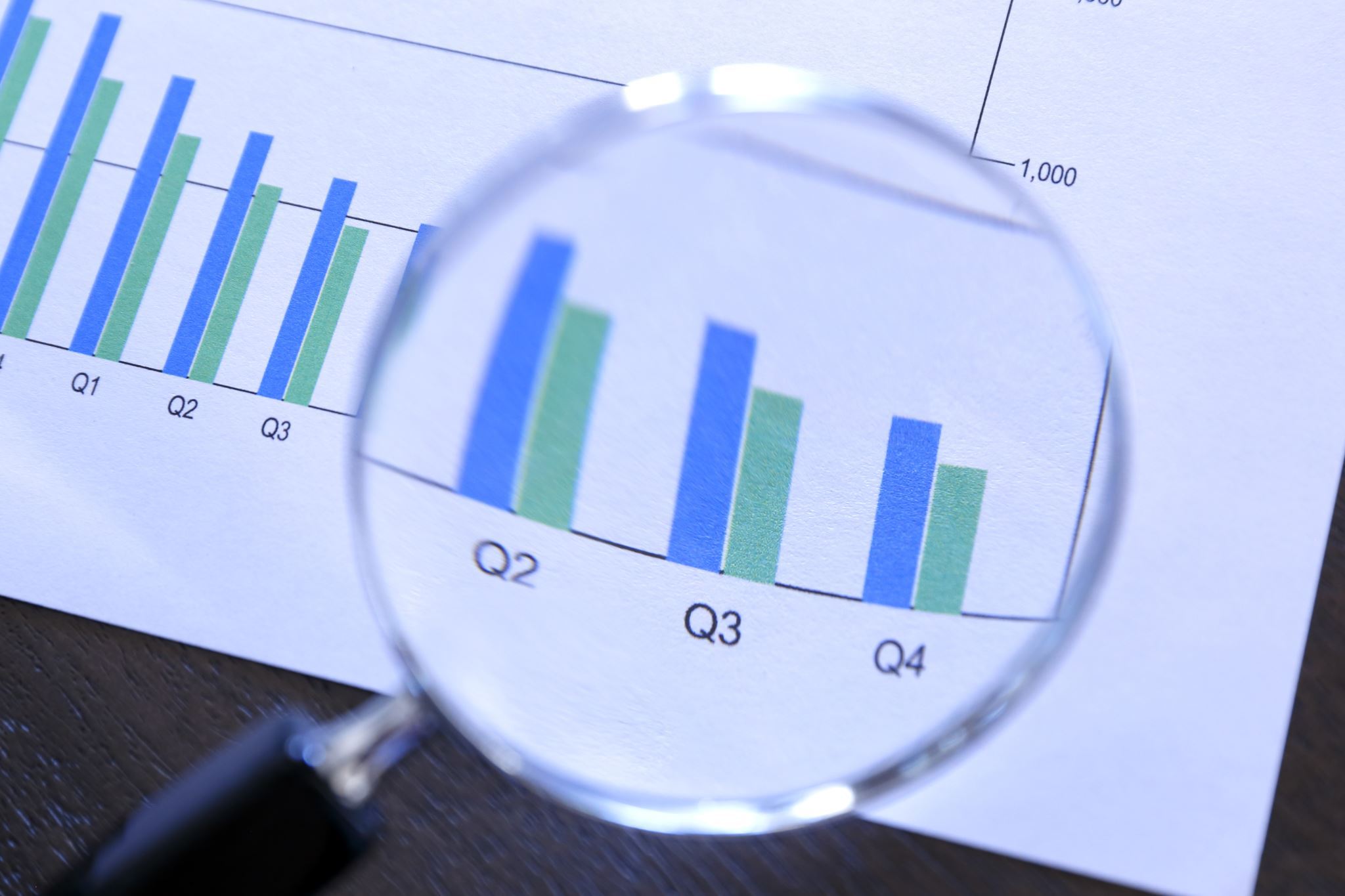 C. Legal Consequences as Sanctions of Non–Performance of Commercial
"The legal consequences as sanctions of non-performance of commercial obligations" are the penalties or actions that may be imposed on merchants who fail to fulfill their obligations regarding commercial bookkeeping, as specified in the Turkish Commercial Code.
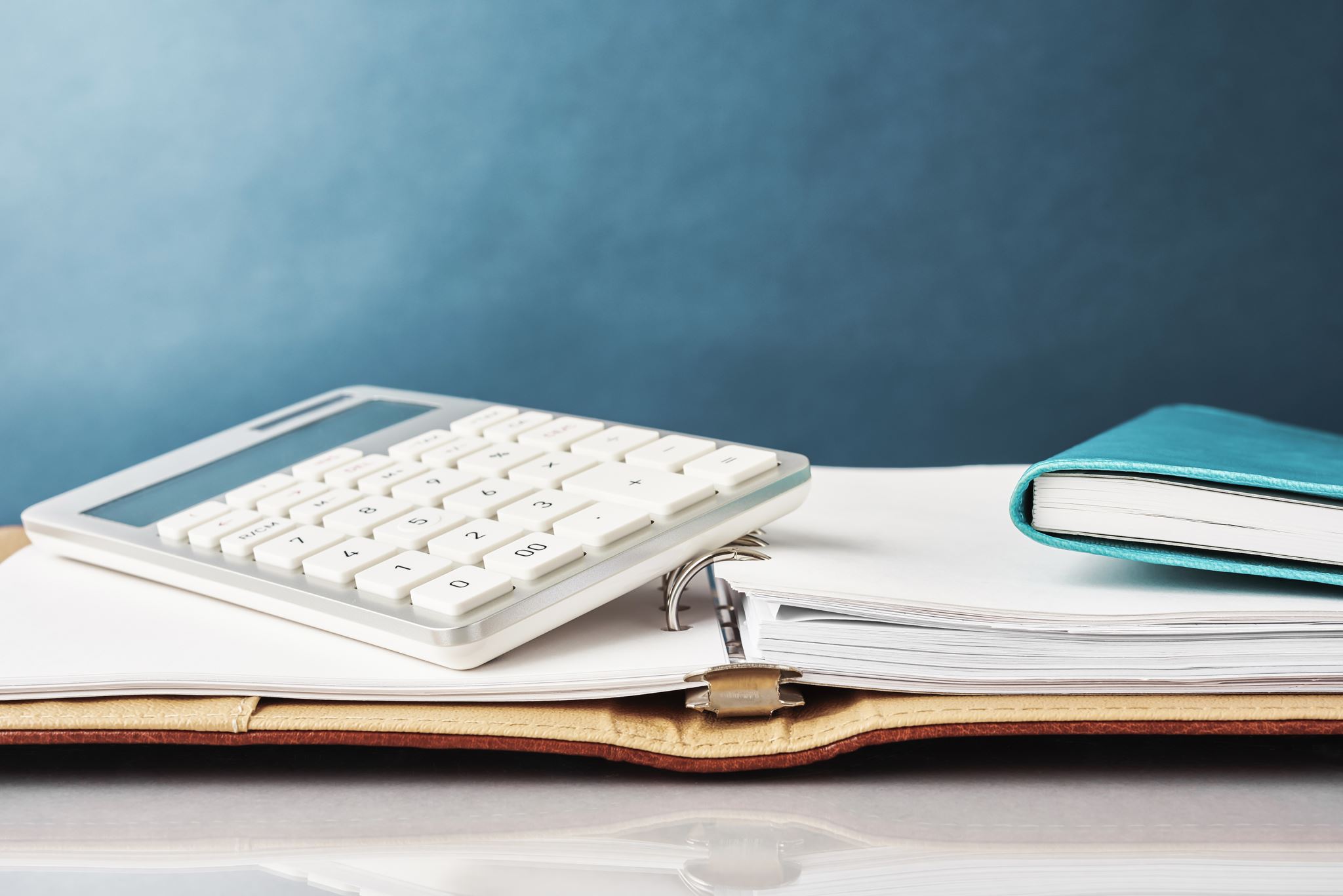 Bookkeeping Obligation
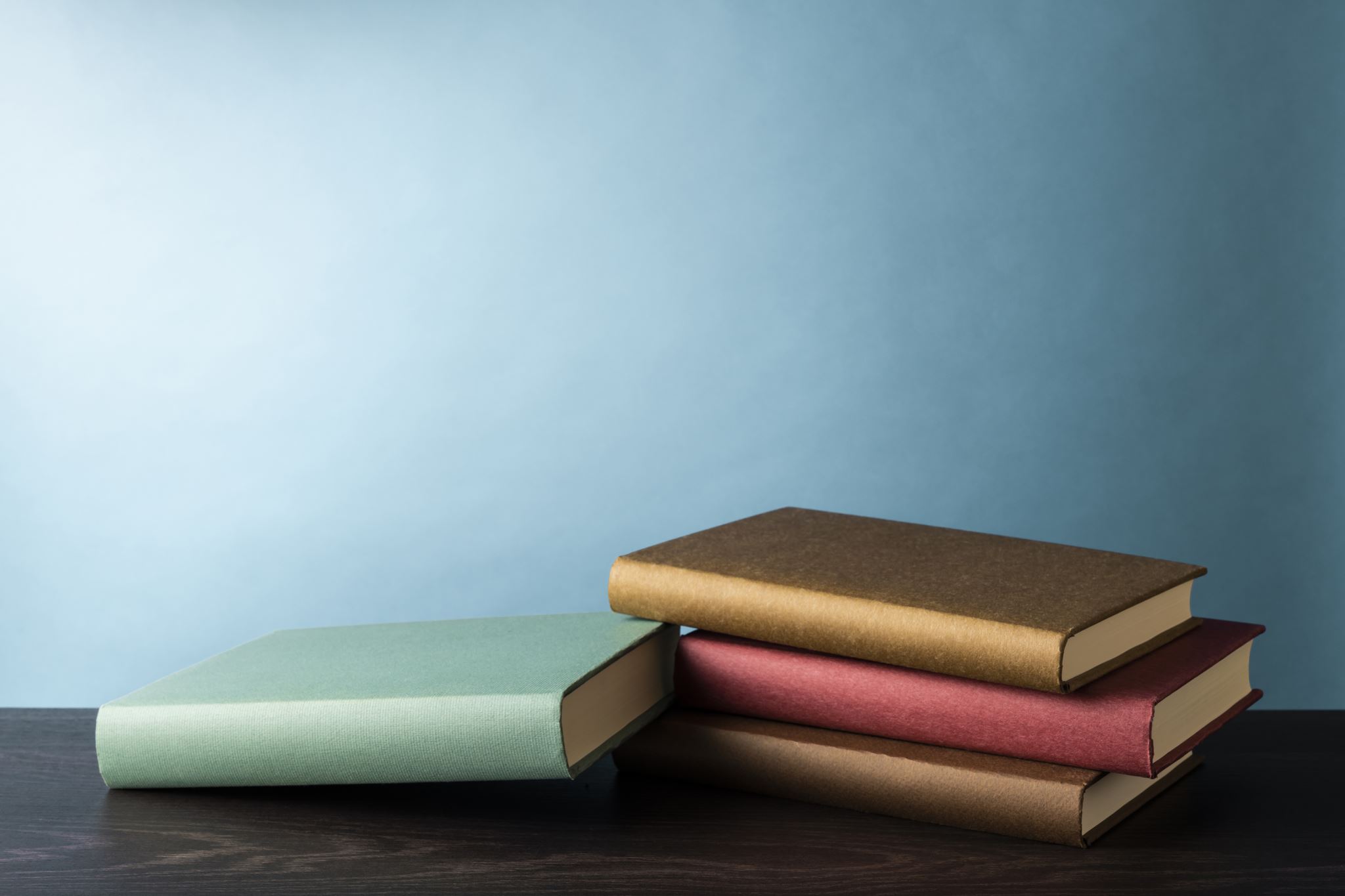 Evidence Capacity of Commercial Books
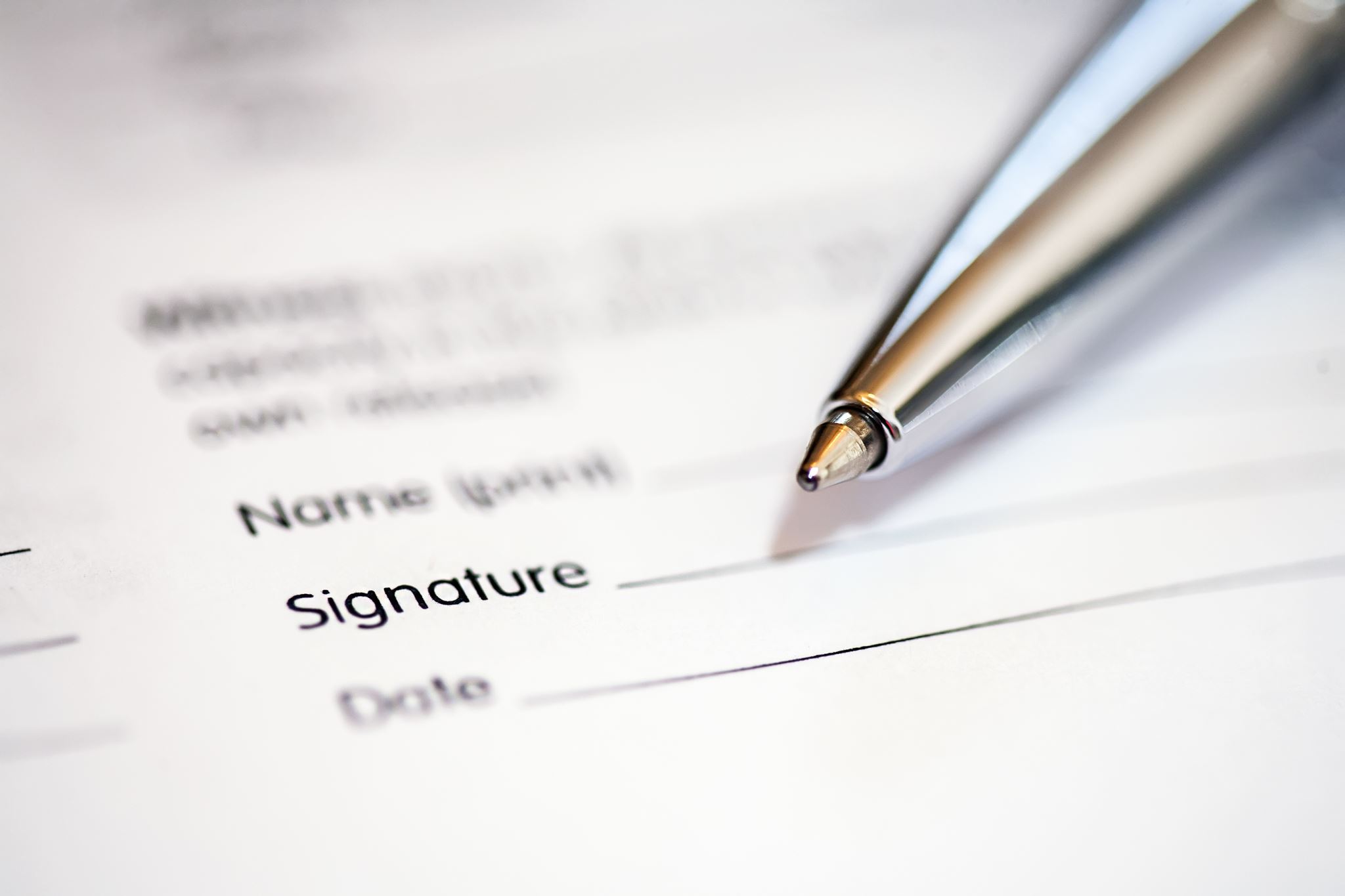 CURRENT ACCOUNT
A. Current Account Contract 

B. The Functioning of Current Account

C. Termination of Current Account
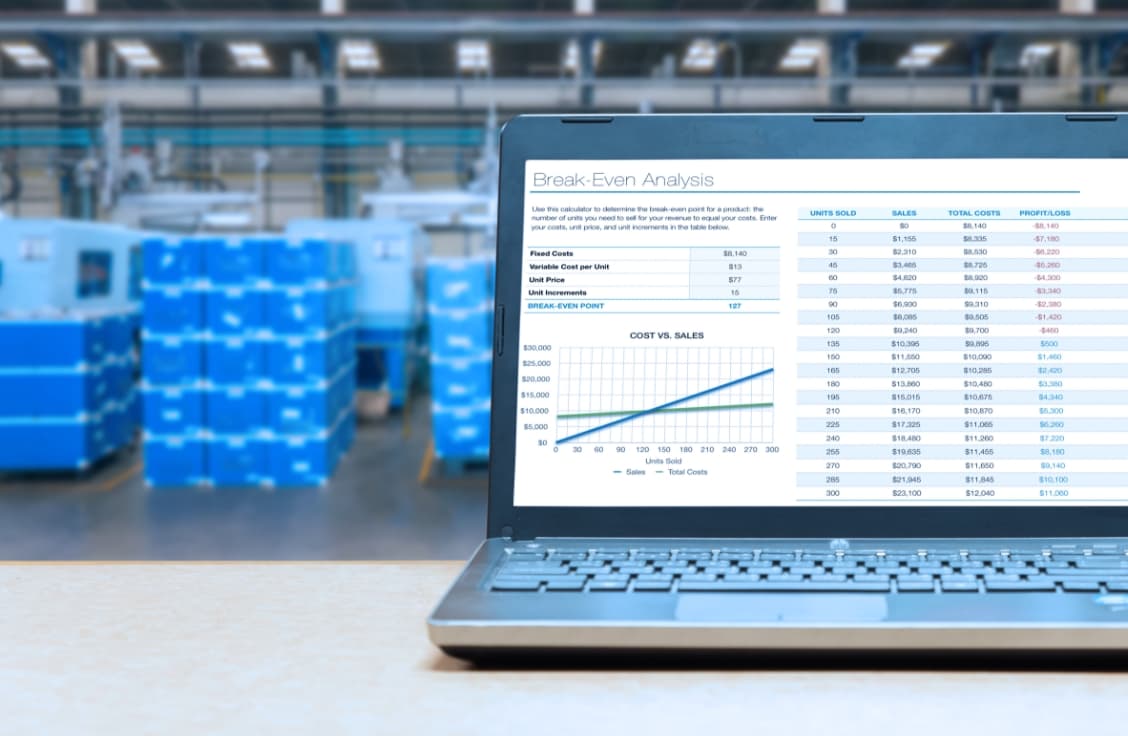 TRADING NAME AND BUSINESS NAME
"Trading name" and "business name" are often used interchangeably, but they can have different legal meanings depending on the context.

"Trading name" generally refers to the name under which a business operates and carries out its commercial activities. It is the name that is used for marketing, branding, and conducting transactions with customers and suppliers.

"Business name," on the other hand, can refer to the legal name of the business entity that is registered with the relevant authorities. This name is often used for official purposes, such as on legal documents, contracts, and tax forms.

In some jurisdictions, there may be specific requirements and regulations regarding the use of trading names and business names, including registration and disclosure requirements.
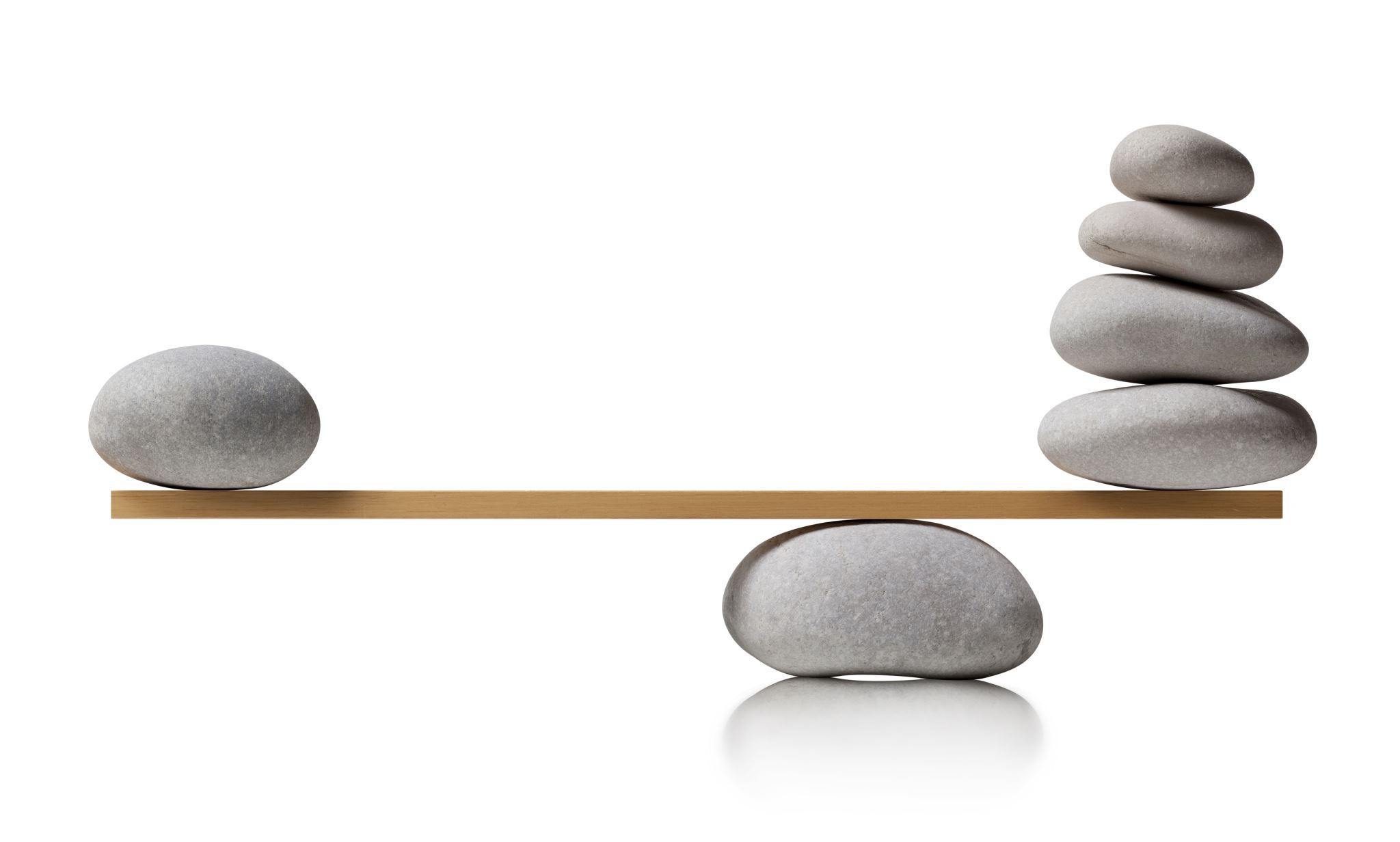 UNFAIR COMPETITION
A. Unfair Competition Practices

B. Legal Consequences of Unfair Competition